Global Youth & EducationSubaward GranteeTraining
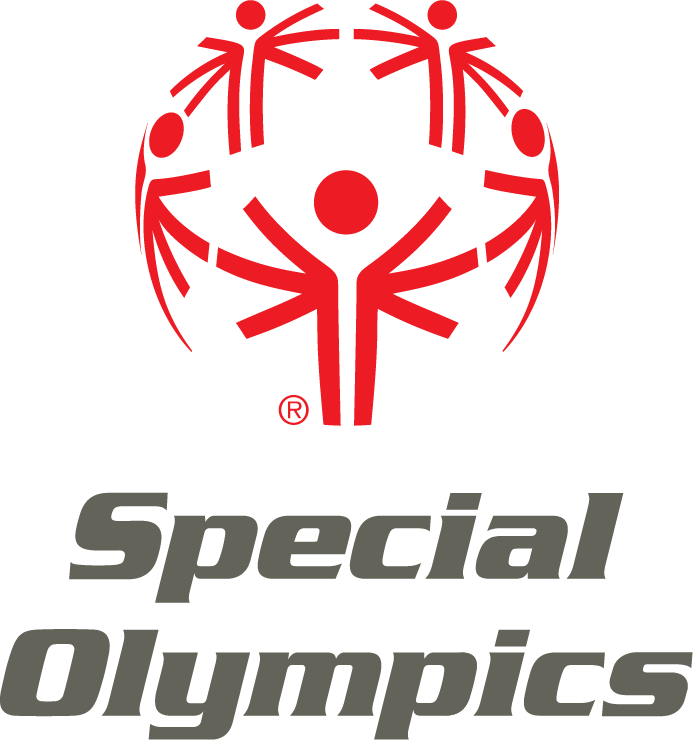 Overview
Types of Awards

Subaward Agreement Process

Subaward Management, Accounting, and Reporting
Types of Awards
Unified Champion Schools
Youth Leadership Summits
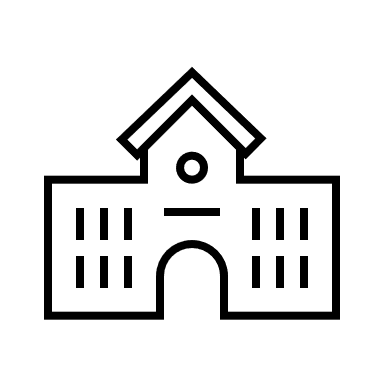 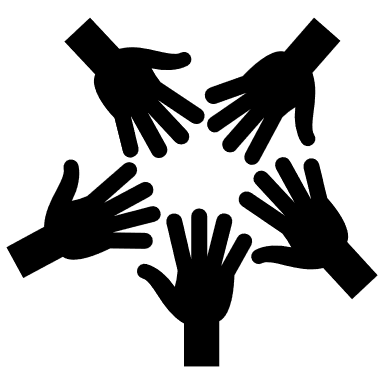 Innovation Grants
Special Purpose and Events
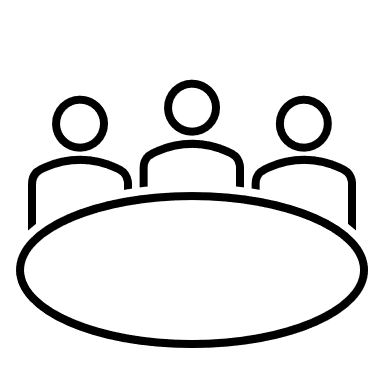 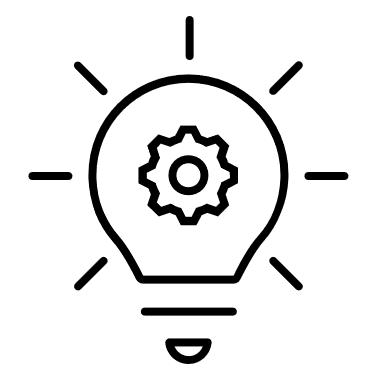 Subaward Agreement Process
Subaward Management, Accounting, and Reporting
Separate accounting of subaward activity

Use funds only for the purpose described

Maintain receipts and documentation

Report timely and accurately 

Do not report an expense more than once
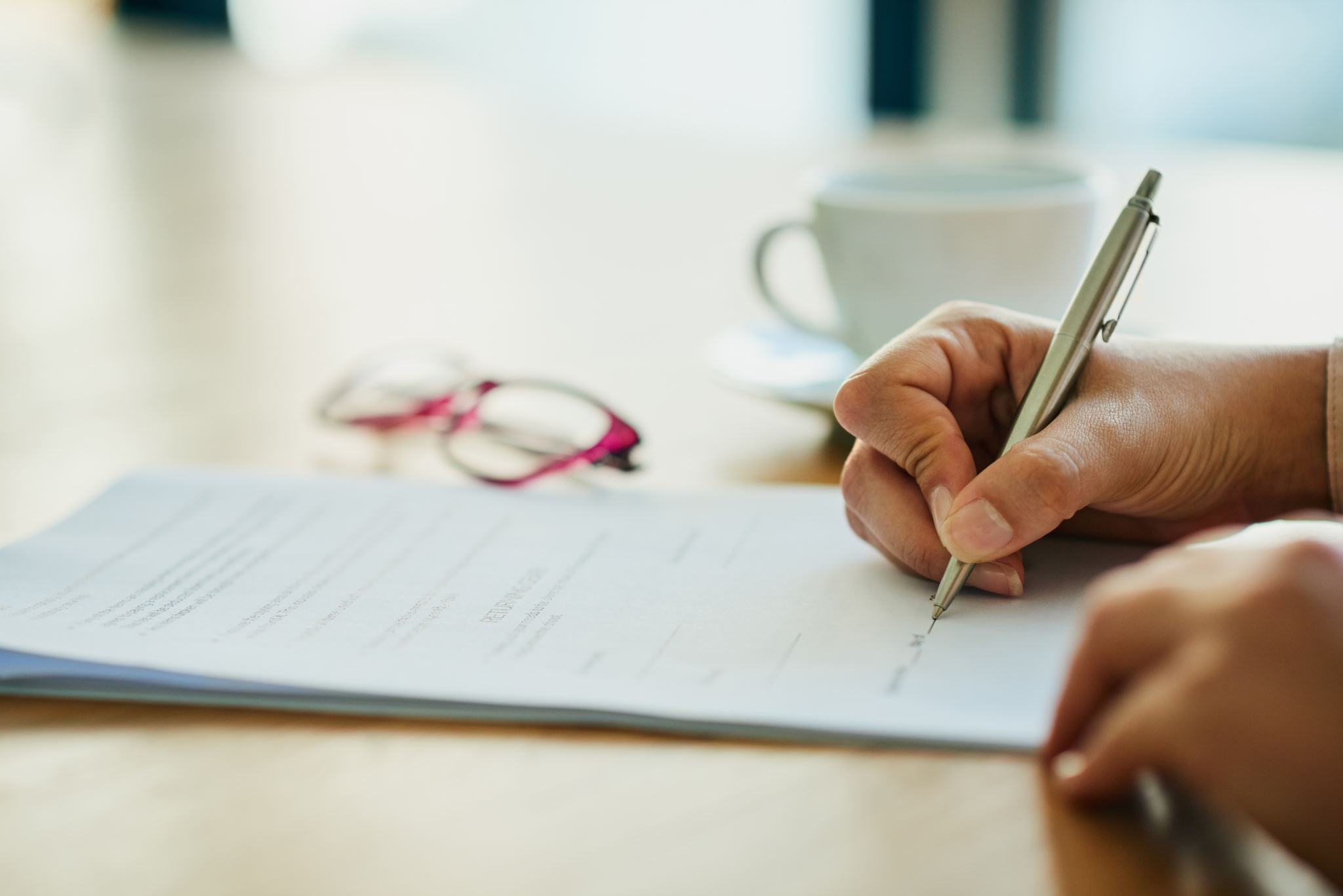